American Academy of Otolaryngology—Head and Neck SurgeryBoard of Governors (BOG)
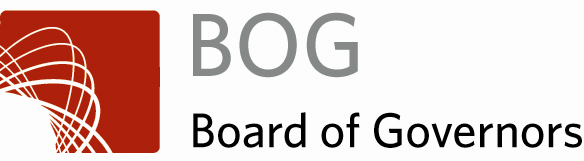 What is the BOG?
Grassroots vehicle
 The BOG is made up of local, state, regional, and national specialty otolaryngology—head and neck surgery societies from around the United States
 This grassroots network represents all otolaryngologists:   community-based, academic, generalists, specialists, self-employed, hospital or group employed
[Speaker Notes: BOG established in 1982 as a grassroots member network within the AAO-HNS]
What Purpose Does the BOG Serve?
Functions as a two-way conduit between the AAO-HNS Board of Directors (BOD) and BOD Executive Committee and the membership to:

 Identify issues impacting the practice of otolaryngology; 
 Make recommendations regarding the programs and policies of the AAO-HNS;
 Seek out and involve practitioners; 
 Strengthen the AAO-HNS and otolaryngology societies; and
 Support the general good of patients, the specialty, and the medical profession.
[Speaker Notes: Acts as an avenue of communication between the BOD and the local, state, regional, and national otolaryngology—head and neck surgery organizations and residents;
 Makes recommendations regarding the programs and policies of the AAO-HNS;
 Seeks out and involve practitioners of otolaryngology—head and neck surgery in academic, social, economic, and political issues relative to otolaryngology—head and neck surgery in the U.S.; 
 Strengthen the AAO-HNS and otolaryngology societies; and
 Support the general good of patients, the specialty, and the medical profession.]
How is the BOG Organized?
Each BOG member society must appoint 3 BOG officer representatives to represent their members on the BOG:
Governor (voting member) 
Legislative Representative
Socioeconomic & Grassroots (SEGR) Representative
[Speaker Notes: 3 BOG officers appointed/elected by the individual society:
Governor
Legislative Representative
SEGR Representative
Other leadership positions are created at the discretion of the society.
BOG officers must be members in good standing of the AAO-HNS. 
Each of these officers serves a three year term and can be re-elected or re-appointed indefinitely.]
What Does the BOG Governor Do?
Voting member that officially represents the state/local BOG society at the spring and fall meetings of the BOG
Communicates information from the national organization to the state/local society and vice versa
Each governor should periodically collaborate with their respective BOG Regional Representative
[Speaker Notes: Communicates Academy and Foundation programs and issues 
Mobilizes the society's grassroots members to act on legislative and public education alerts from the BOG and Academy 
Takes responsibility for reporting socioeconomic and legislative trends in your state or region to Academy staff or at BOG meetings 
Monitors overall trends in ENT environment 
Shares the society's concerns via the resolution process 
Works with and involves others in Academy and BOG programs 
Attends all BOG meetings 
Becomes familiar with issues concerning their peers 
Networks with their fellow Governors 
Learns the structure and responsibilities of the various BOG, Academy and Foundation committees 
Builds on their leadership qualities]
What Does the BOGLegislative Representative Do?
Focuses on state and federal legislative issues, sharing pertinent information with their state BOG society, other BOG members, and Academy staff 
Participates in the Academy’s ENT Advocacy Network and its In-District Grassroots Outreach (I-GO) Program
Encourages fellow members to become actively engaged in the Academy’s legislative efforts and generates awareness of ENT PAC, the political action committee of the AAO-HNS
Works closely with the BOG Legislative Affairs Committee
[Speaker Notes: Focuses on state and federal issues 
Participates as part of the State Legislative Network, monitors legislation locally and shares this information with the BOG society, other BOG members, and Academy staff 
Works with and involves others in Academy and BOG programs 
Attends all BOG meetings
Becomes familiar with issues concerning their peers
Networks with their fellow Legislative Representatives
Learns the structure and responsibilities of the various BOG, Academy and Foundation committees 
Builds on their leadership qualities
Works closely with the BOG Legislative Affairs Committee]
What Does the BOG SEGR Representative Do?
Assists the society and the BOG to represent the concerns of the practice of otolaryngology—head and neck surgery
Identify and assess problems
Advise the Board of Governors regarding government regulations and other third party actions that have an impact on practices
Coordinates BOG activities from each BOG society within their BOG Geographic Region
Reviews proposed resolutions for the Board of Governors
[Speaker Notes: Assists the society and the BOG to represent the concerns of the practice of otolaryngology—head and neck surgery
Identify and assess problems
Advise the Board of Governors regarding government regulations and other third party actions that have an impact on practice
Coordinates BOG activities from each BOG society within their geographic region
Review proposed resolutions for the Board of Governors]
BOG Regions
Region 1—Connecticut, Maine, Massachusetts, New Hampshire, Rhode Island, Vermont
Region 2—New Jersey, New York, Puerto Rico, U.S. Virgin Islands
Region 3—Delaware, District of Columbia, Maryland, Pennsylvania, Virginia, West Virginia
Region 4—Alabama, Florida, Georgia, Kentucky, Mississippi, North Carolina, South Carolina, Tennessee
Region 5—Illinois, Indiana, Michigan, Minnesota, Ohio, Wisconsin
Region 6—Arkansas, Louisiana, New Mexico, Oklahoma, Texas
Region 7—Iowa, Kansas, Missouri, Nebraska
Region 8—Colorado, Montana, North Dakota, South Dakota, Utah, Wyoming
Region 9—Arizona, California, Hawaii, Nevada
Region 10—Alaska, Idaho, Oregon, Washington
Ways to get involved with the BOG —BOG programs and activities are for the benefit of all otolaryngologists
Attend the BOG-related events during the spring AAO-HNSF Leadership Forum and the fall AAO-HNSF Annual Meeting & OTO EXPOSM
Read, share and submit articles to the BOG eNewsletter  (published every other month)
Apply to become a member of a BOG committee:  applications open mid-November, close February 1
Nominate your society or a practitioner for a BOG award
Join the ENT Advocacy Network to access The ENT Advocate eNewsletter
2014 BOG-related Events
AAO-HNSF Leadership Forum—Sunday, March 2 & Monday, March 3, Alexandria, VA
BOG Meetings held in conjunction with the AAO-HNS/F Annual Meeting & OTO EXPOSM, Orlando, FL—
BOG committee meetings/sessions, Saturday, September 20
BOG General Assembly, Monday, September 22 
BOG Executive Committee-sponsored miniseminar, Tuesday, September 23
Keep Your AAO-HNS BOG Staff Informed
Send us updates about leadership changes, meetings, and your society’s activities!
Richard Carson
Director, Component Relations
rcarson@entnet.org; 1-703-535-3726
Bethany Clifton
Program Manager, Component Relations
bclifton@entnet.org; 1-703-535-3736 

Add BOG@entnet.org to your email blast distribution list to ensure AAO-HNS staff are receiving the same communications sent to your members.

Visit the website for additional resources: http://www.entnet.org/community/governors.cfm.